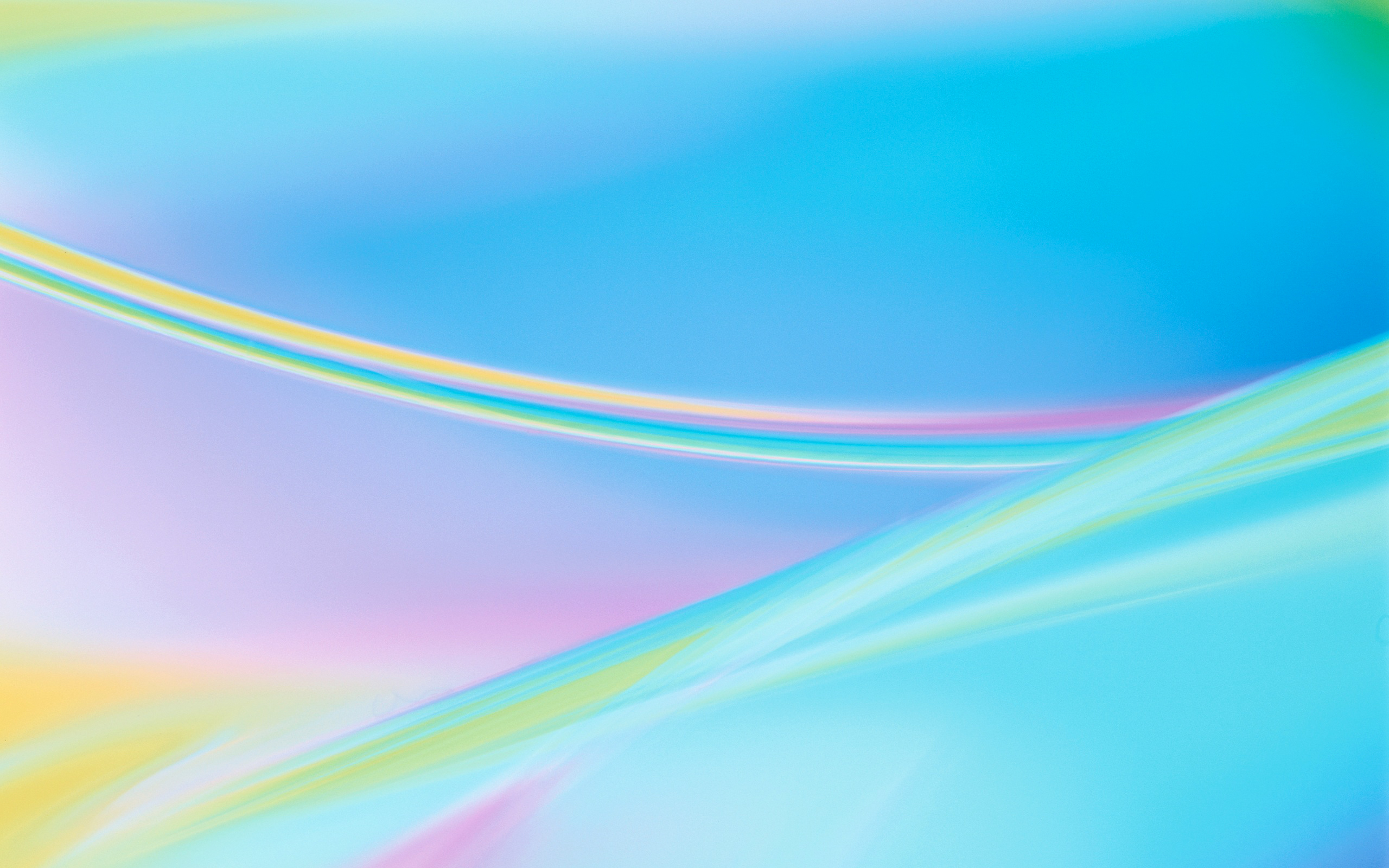 Работа психолога с родителями, имеющими детей раннего возраста с нарушением слуха
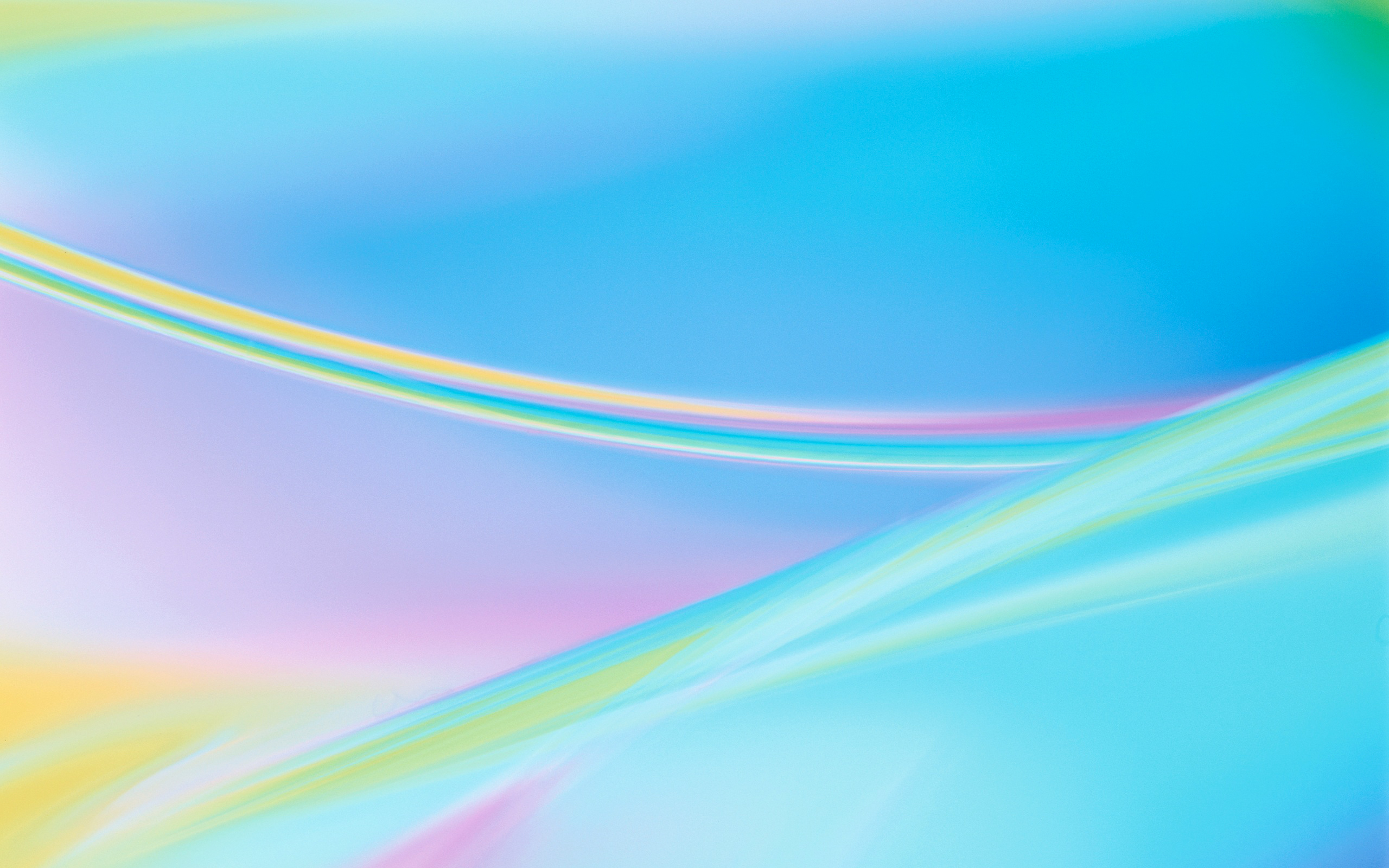 80% детей рождаются в семьях, где нарушения слуха нет ни у родителей, ни у ближайших родственников.
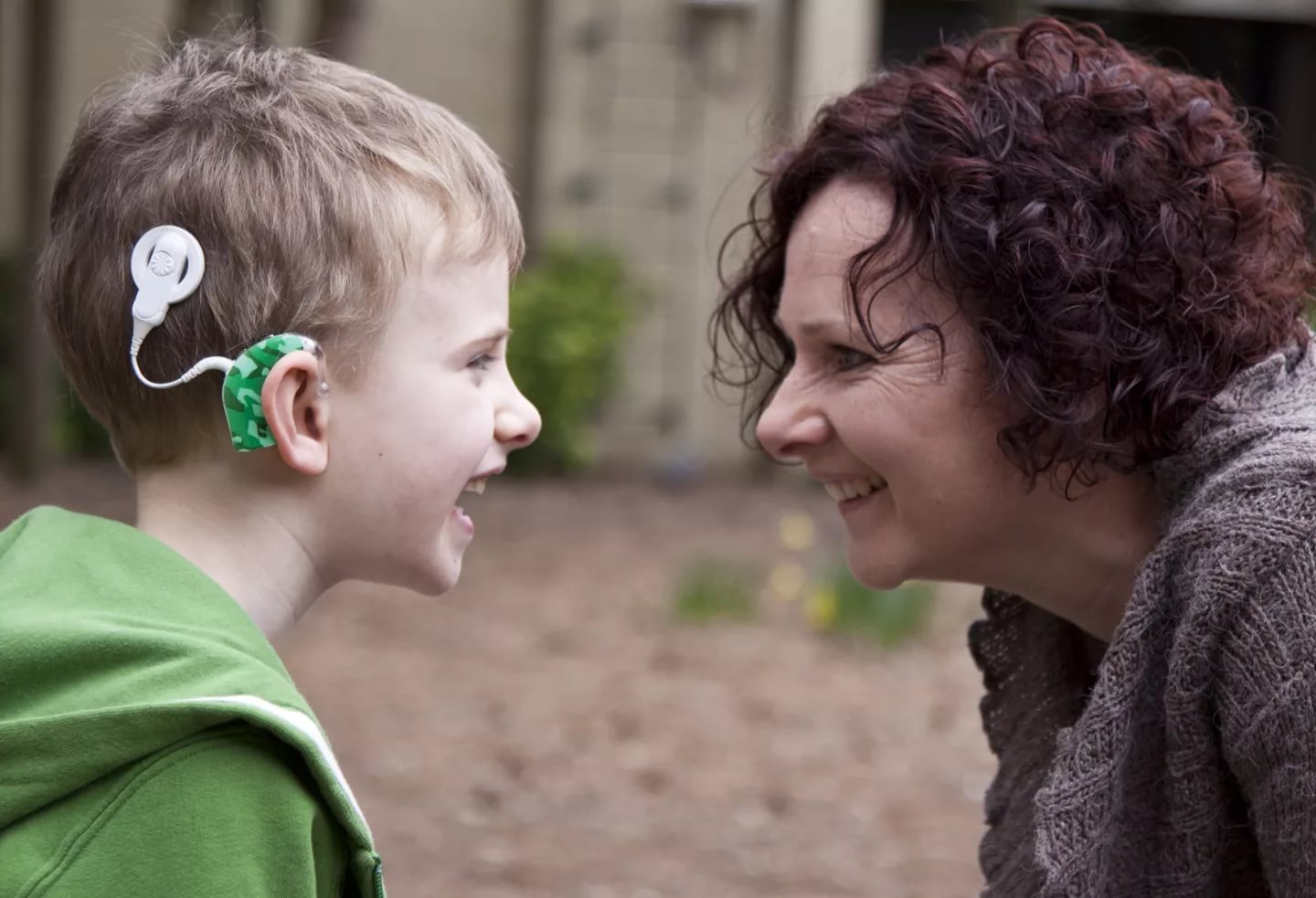 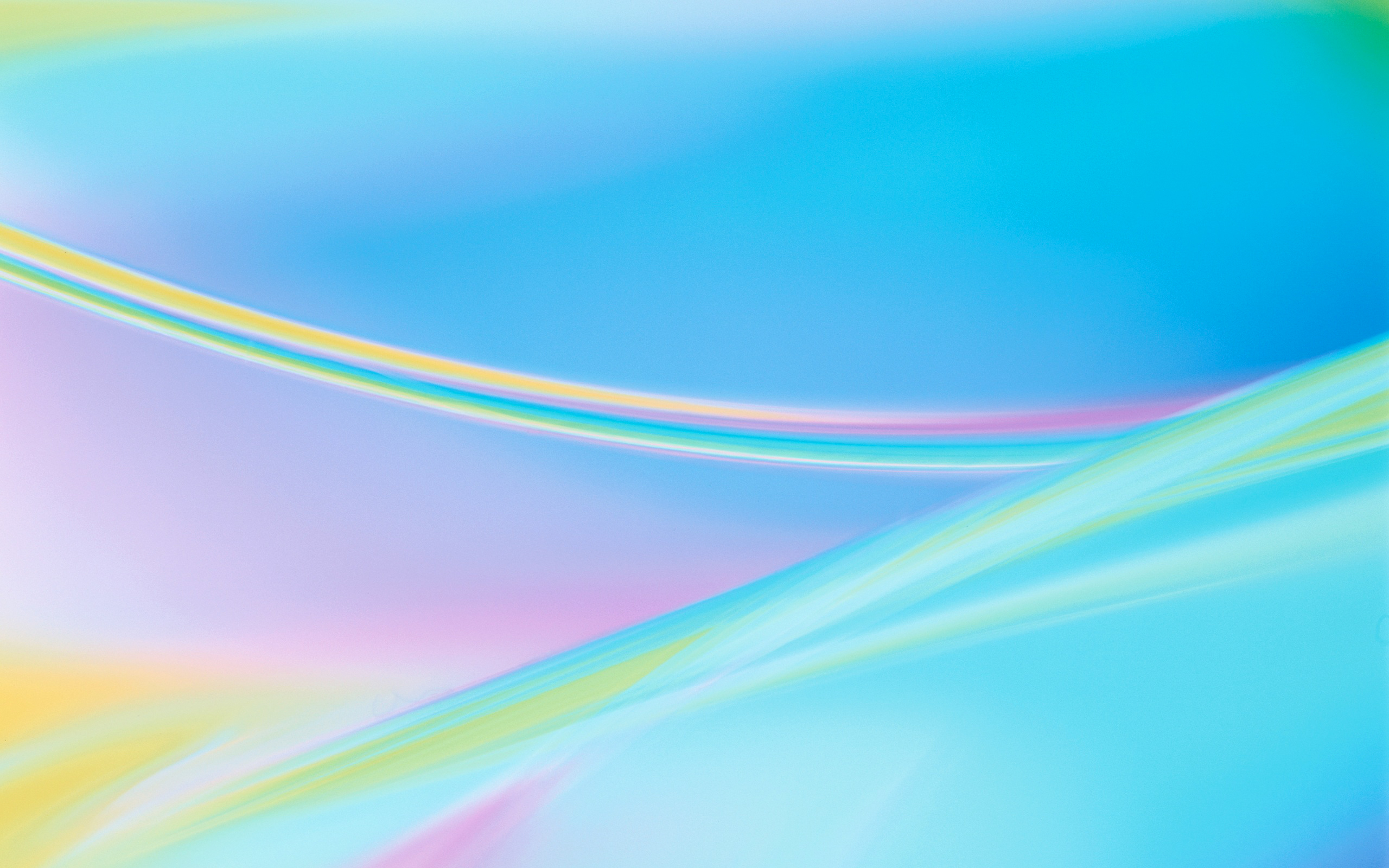 Целями психолого-педагогической работы с родителями имеющими детей с нарушением слуха являются:

- обеспечение адекватных условий развития
Ребенка с нарушением слуха в семье;

- формирование позитивного отношения близких лиц к ребенку с нарушением слуха  и оптимистического взгляда в будущее.
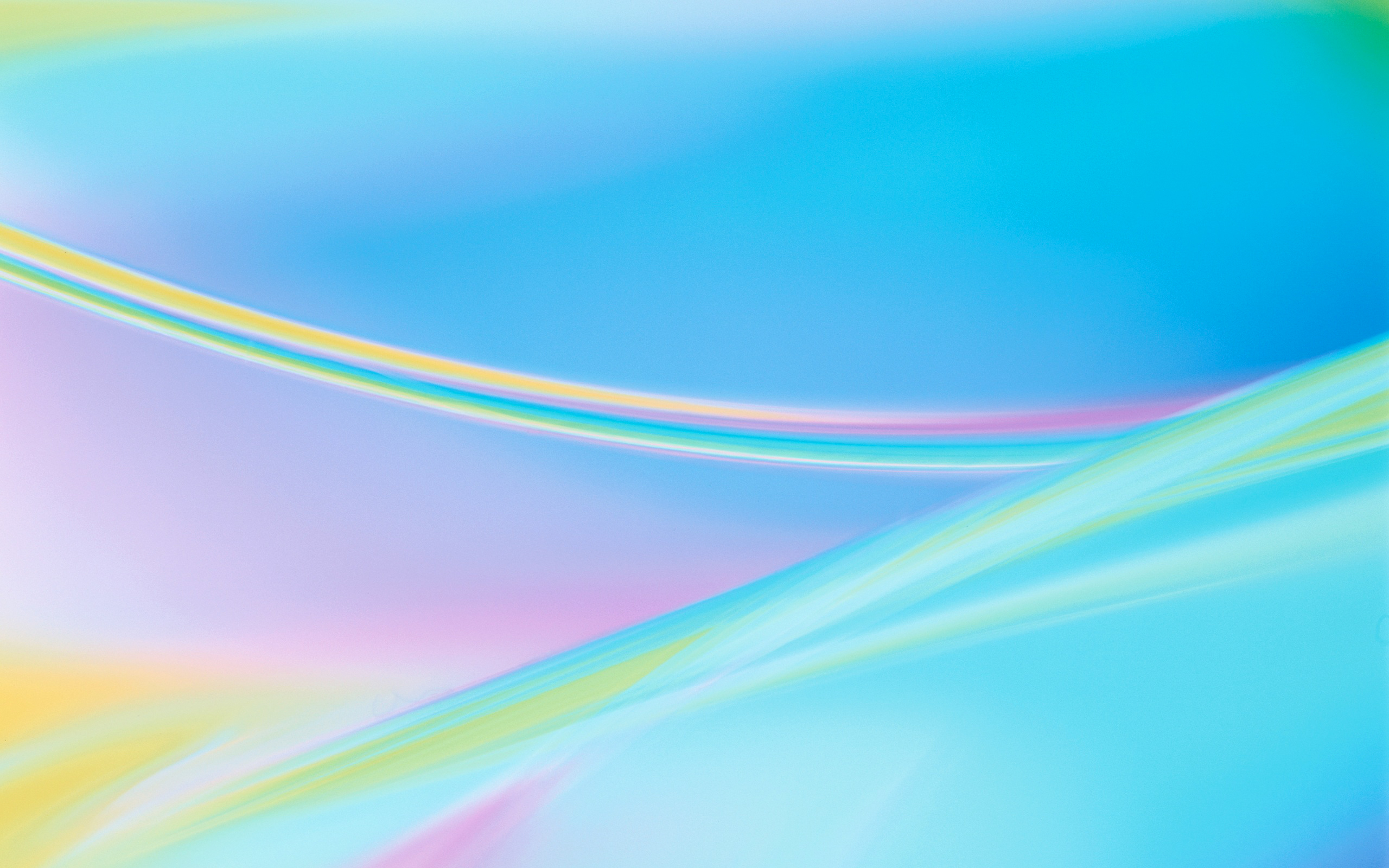 Главная ошибка родителей – «он же все равно не слышит»
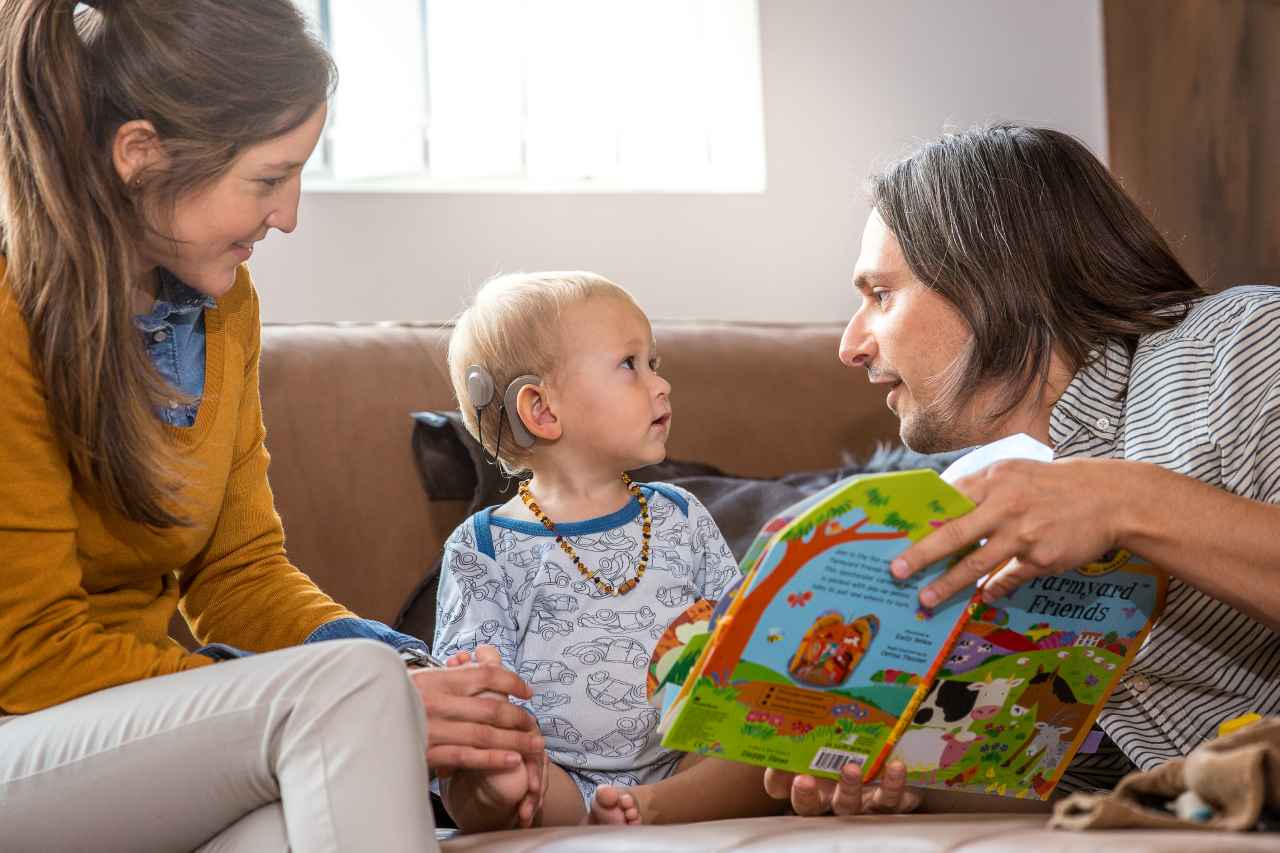 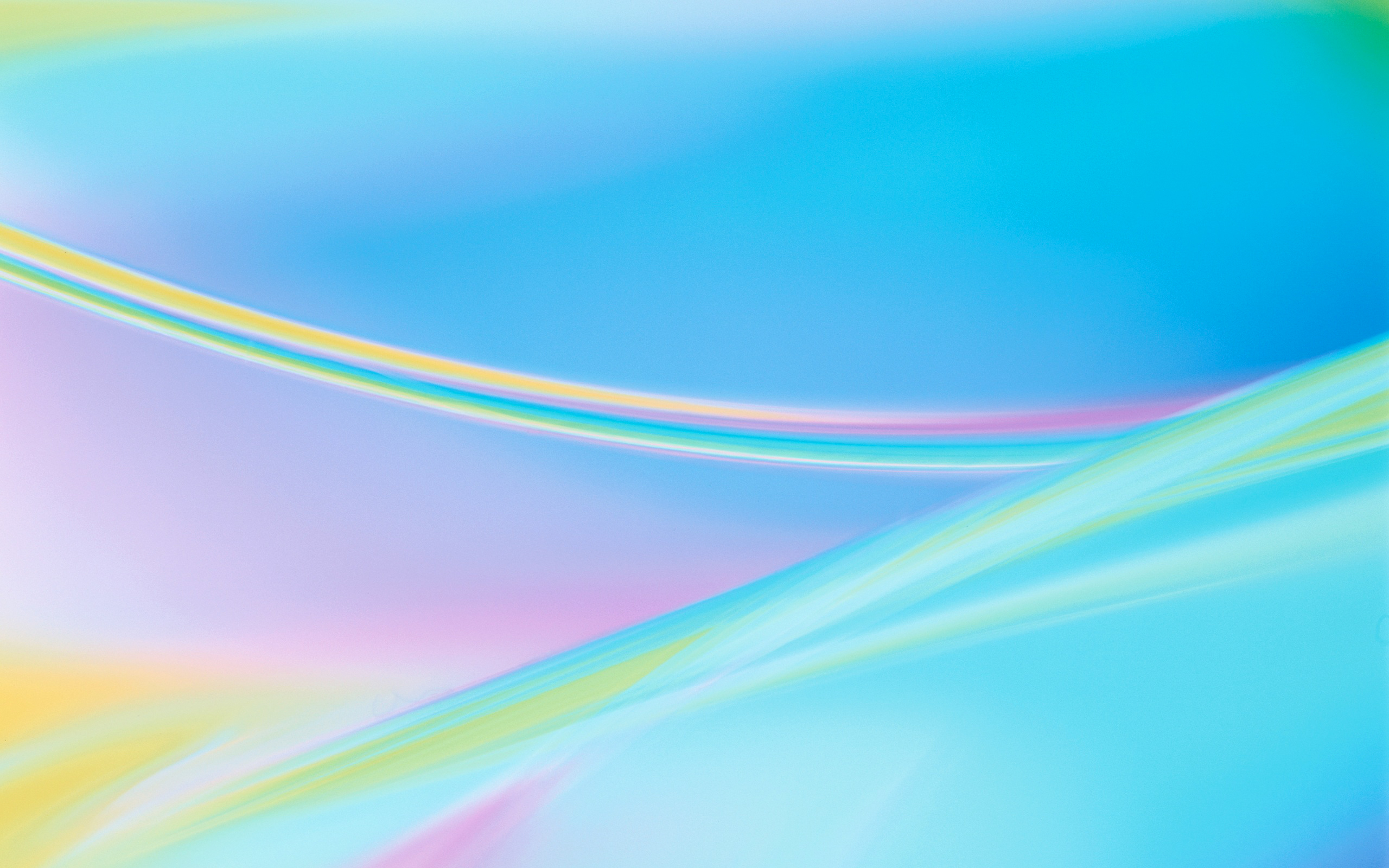 Чем богаче и разнообразнее действия взрослых с предметами, тем содержательнее  ответные или самостоятельные действия ребенка, тем больше  развивается не только его моторика, но и процессы познания, предметно-практическая деятельность в целом.
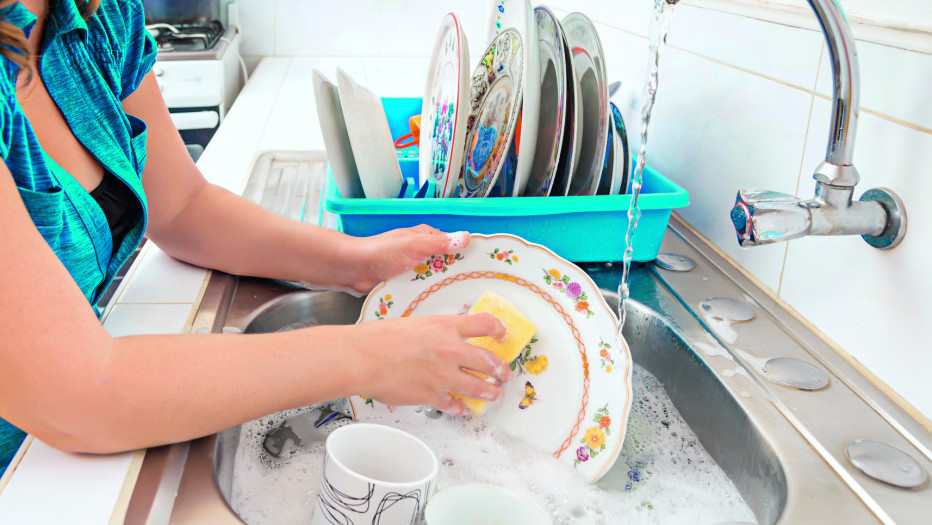 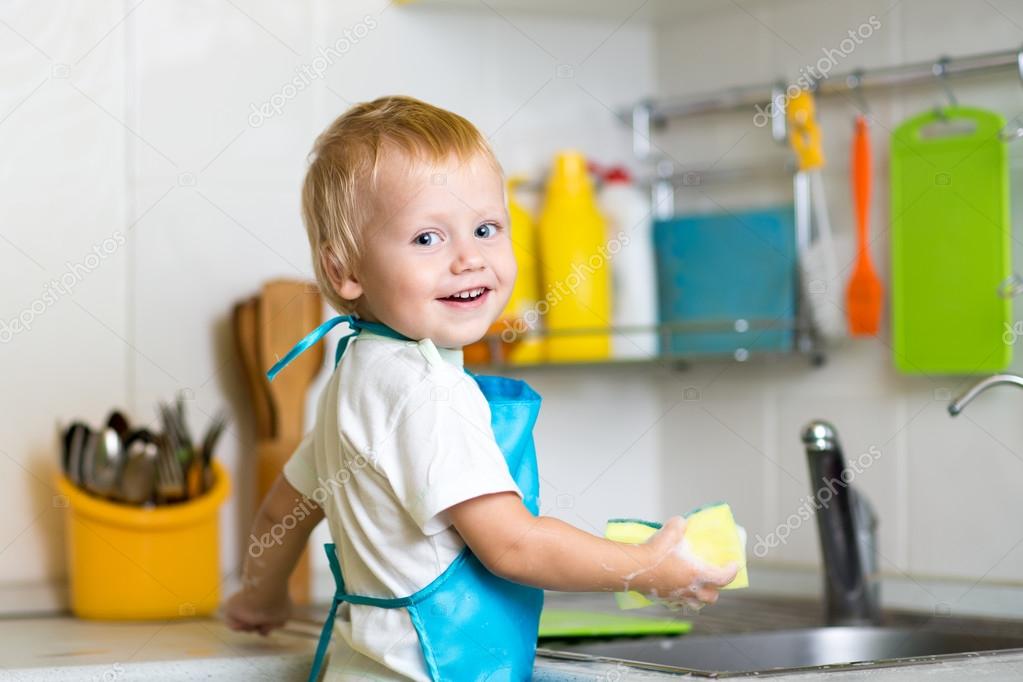 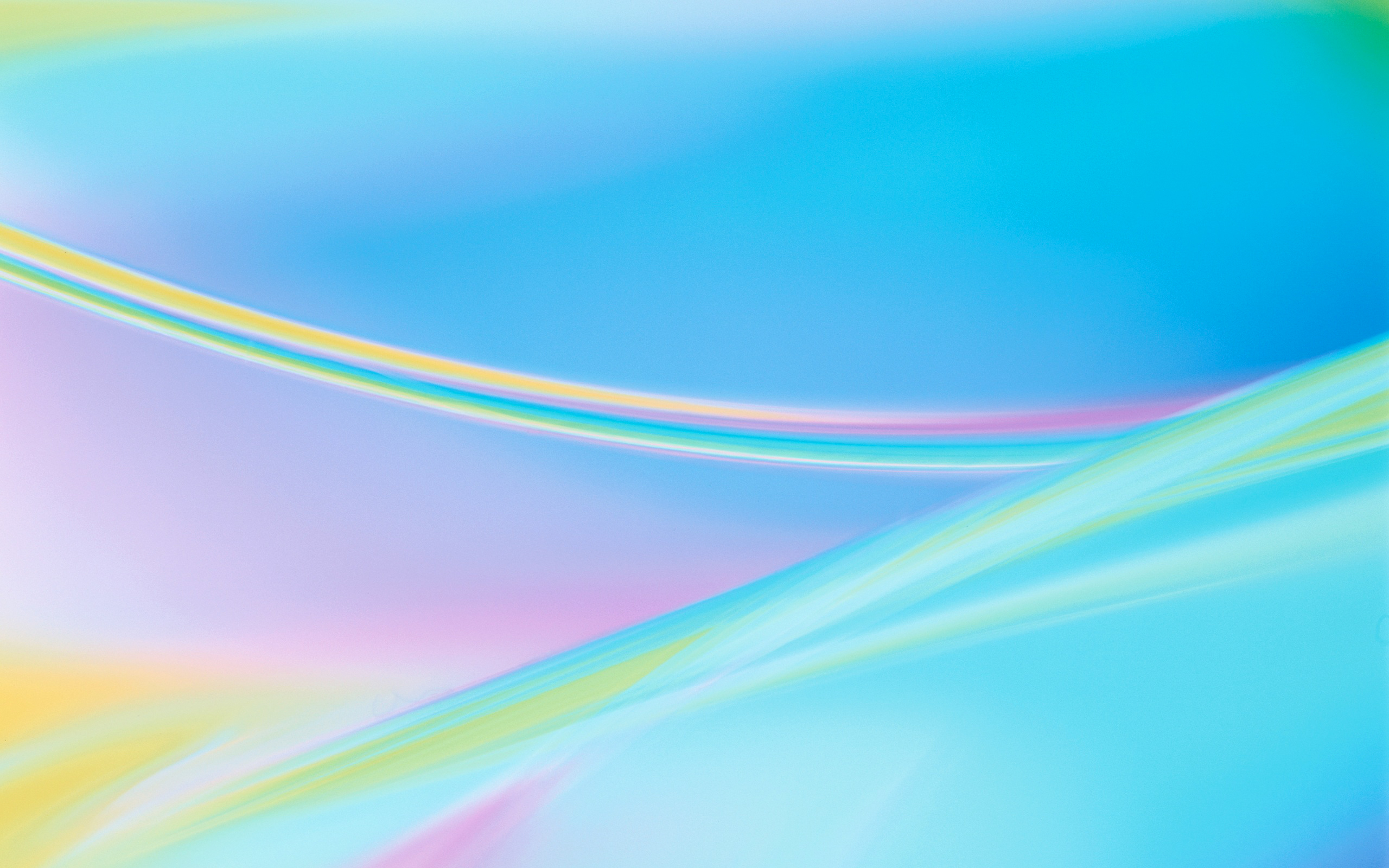 У детей с нарушением слуха отмечается недостаточно точная координация и неуверенность движений
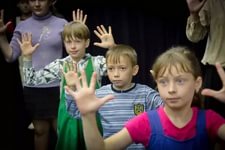 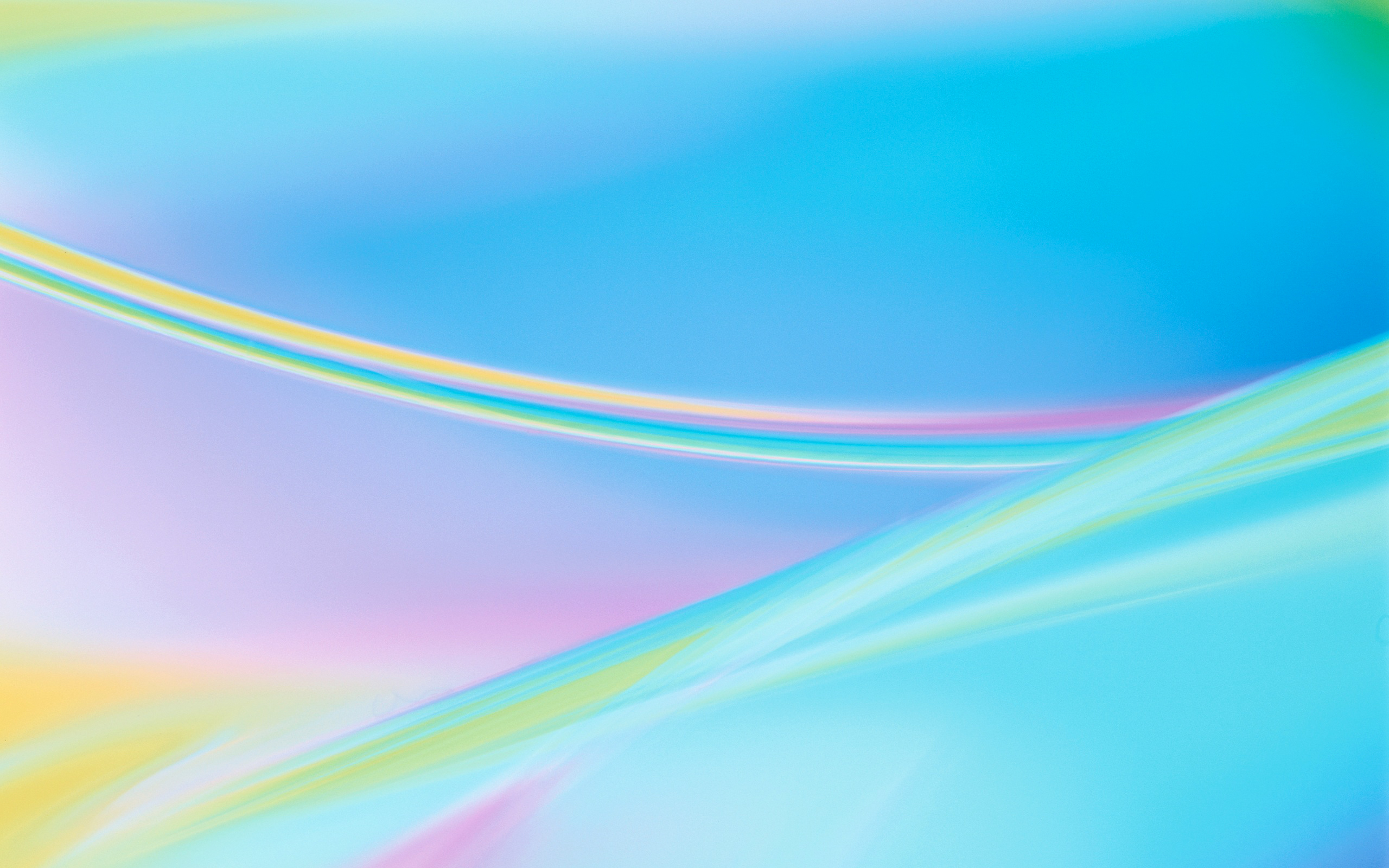 Играем и развиваемся дома с мамой и папой
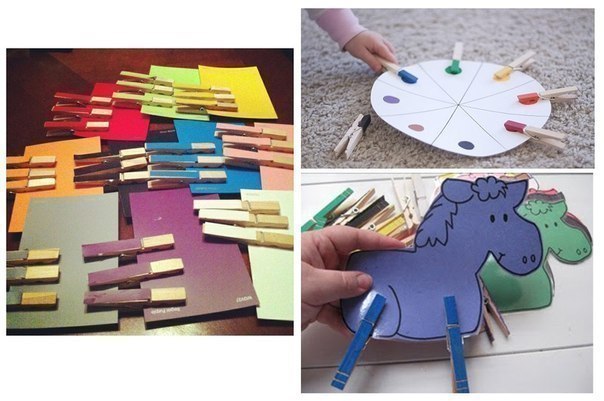 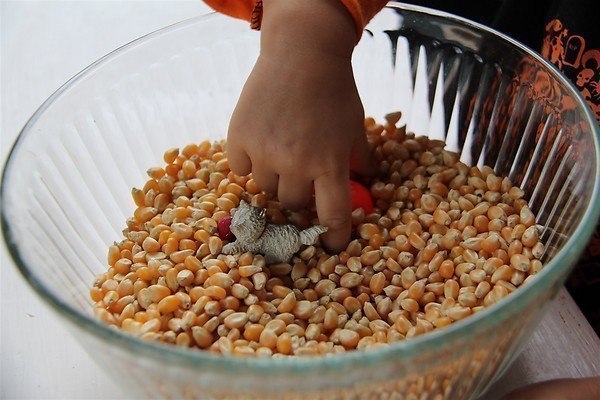 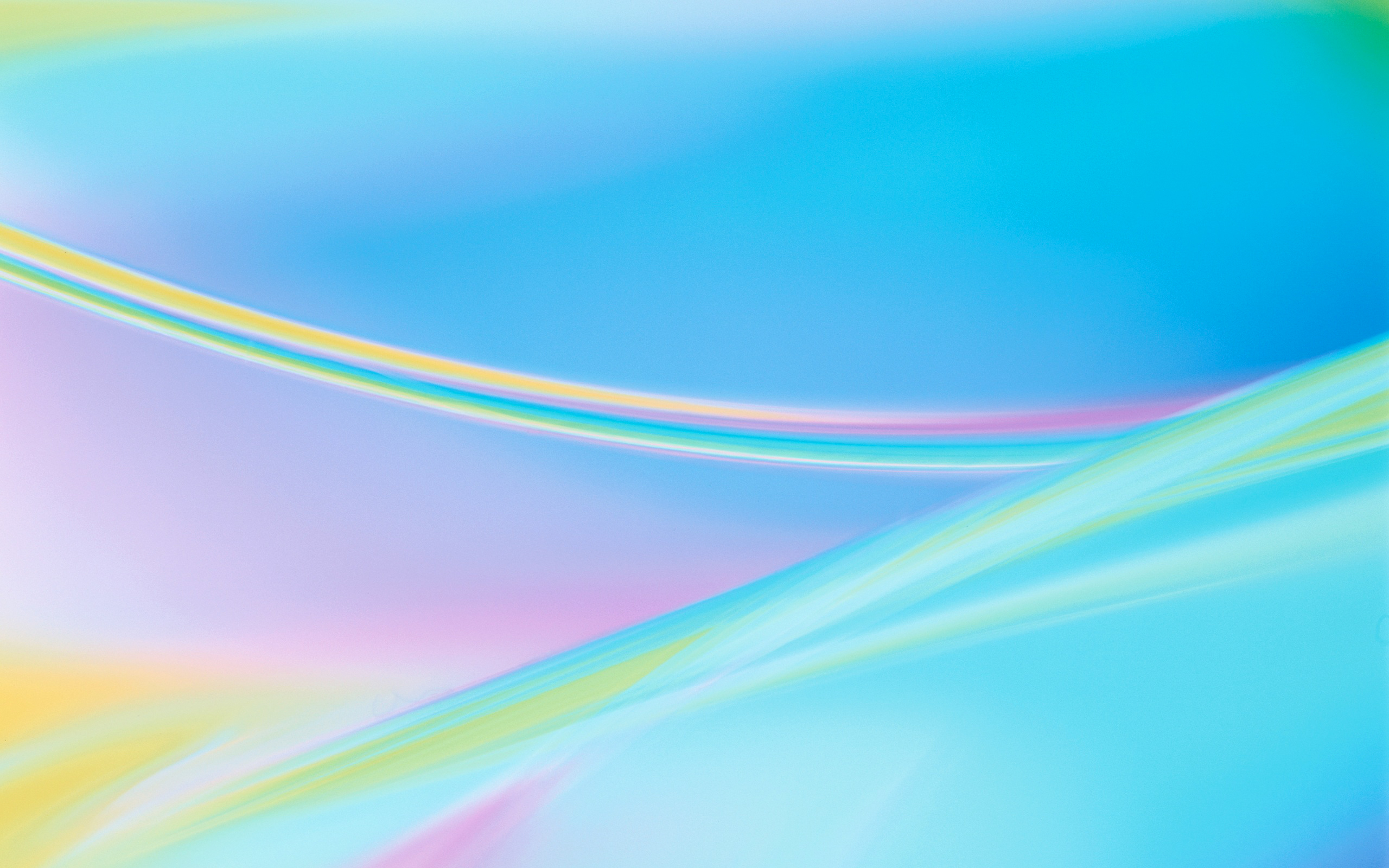 Печатная информация для родителей
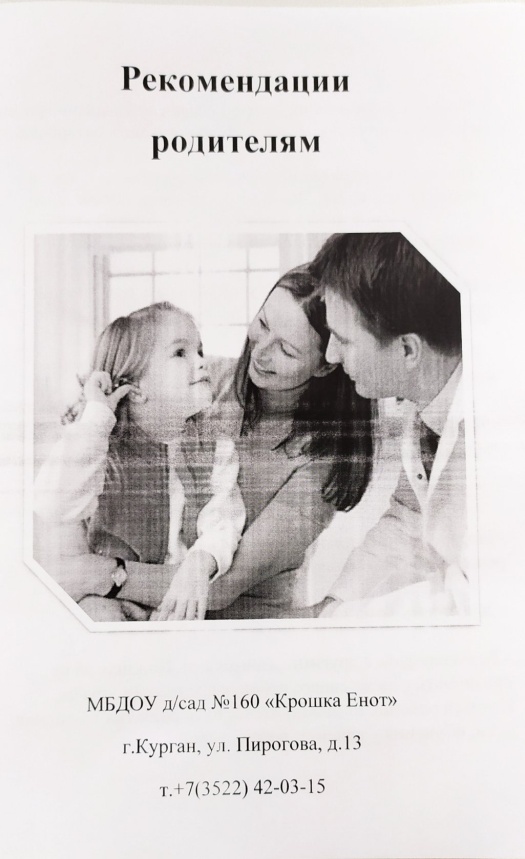 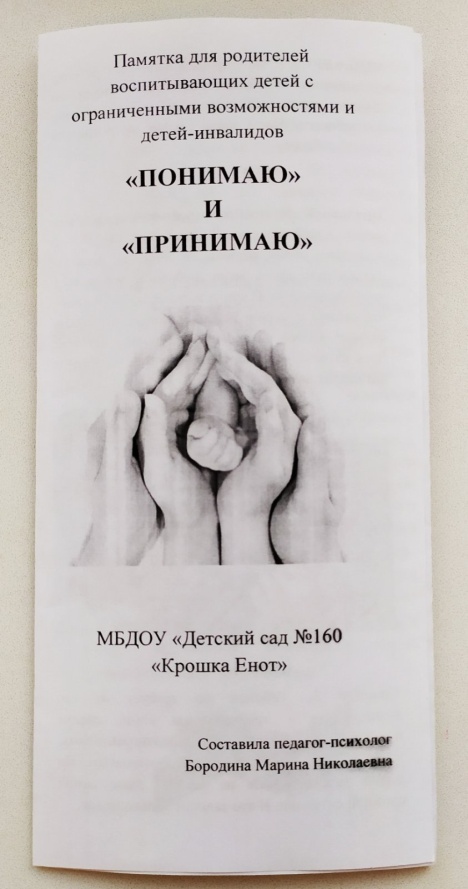 памятки
буклеты
рекомендации
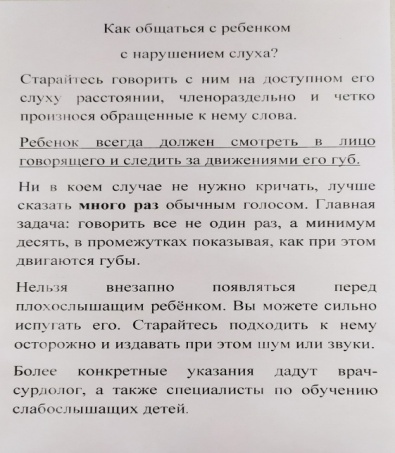